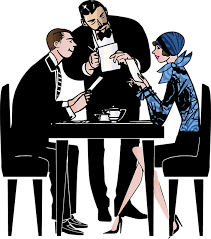 111-2 彈性選修
pvqc觀光旅運專業英文入門 & 進階
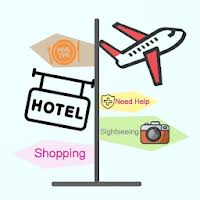 觀光餐飲學程
課程介紹
主題一
主題四
主題三
主題二
飯店英文
專業術語
PVQC
認證
旅遊英文
專業術語
餐飲英文
專業術語
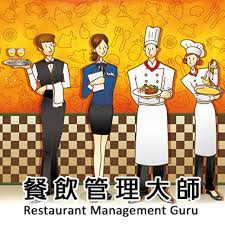 本課程非一般英語會話課程，而是針對從事觀光餐旅工作人員、餐飲系學生、或對餐旅英文專業術語有興趣學習者，在食材料理、餐飲製作過程、餐飲內容及特色介紹等方面，教授如何使用適當的餐飲英文專業術語，包括字彙、片語及句型等，透過情境對話、菜單食譜閱讀、餐點製作及角色扮演等活動，達成預期的課程目標。        課程後段，會請學生分組報告，驗收課堂成果；以及鼓勵學生取得PVQC證照
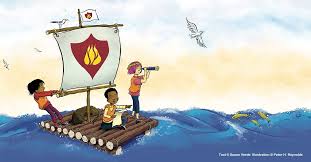 語言能力在手天不怕地不怕